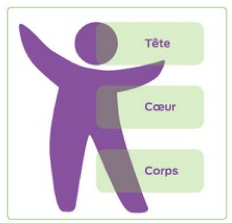 La peur : Aller vers une réponse ajustée à la situation« J’ai peur de mon ombre »… « J’en meurs de peur »… « Je n’ose pas me lancer »… « Même pas peur, même pas mal ». Ça vous parle ? Bonne nouvelle : ce stage est fait pour vous.
Le clown partage ses émotions. Chez lui, elles ont plus que le droit de cité. Elles ont le droit d’exister, d’être célébrées. Au plus près de ce qui le traverse Ici et Maintenant, le clown va nous donner une belle leçon d’humanité en nous permettant de vivre la peur pour ce qu’elle est : un sentiment d’agression, de danger… réel ou non. 
Le clown, grâce à sa créativité, nous invitera à explorer les différentes réponses à la peur : figement, combat, fuite. 

Le jeu nous permettra de déconstruire les à priori, les jugements, les croyances et les amalgames qui s’y rattachent en cherchant la réponse ajustée à la situation. En un mot comme en cent : il est temps de regarder nos peurs en face !
"Elle nous sauve parfois la vie. Mais elle peut aussi nous la gâcher. Elle nous fait trembler, pleurer, reculer. Elle nous contraint à de multiples renoncements. Elle nous frappe tous. Elle est un handicap pour la moitié d'entre nous. Et elle vole sa liberté à une personne sur dix. 
Qui est-elle ? La peur...".
Christophe André 

Alors que faire ? La réponse tient en quatre verbes : accueillir, traverser, dépasser, transformer. 
C’est ce que nous vous proposons d’expérimenter, avec l’aide précieuse du plus petit masque du monde, le nez rouge.
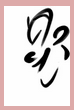 Un espace pour : 
oser explorer ce qui me fait peur
faire un pas de côté grâce au jeu
s’amuser de ce qui m’encombre
exprimer mon authentique
partager mon vécu
aller plus loin dans l’accueil de qui je suis
m’unifier, me réconcilier
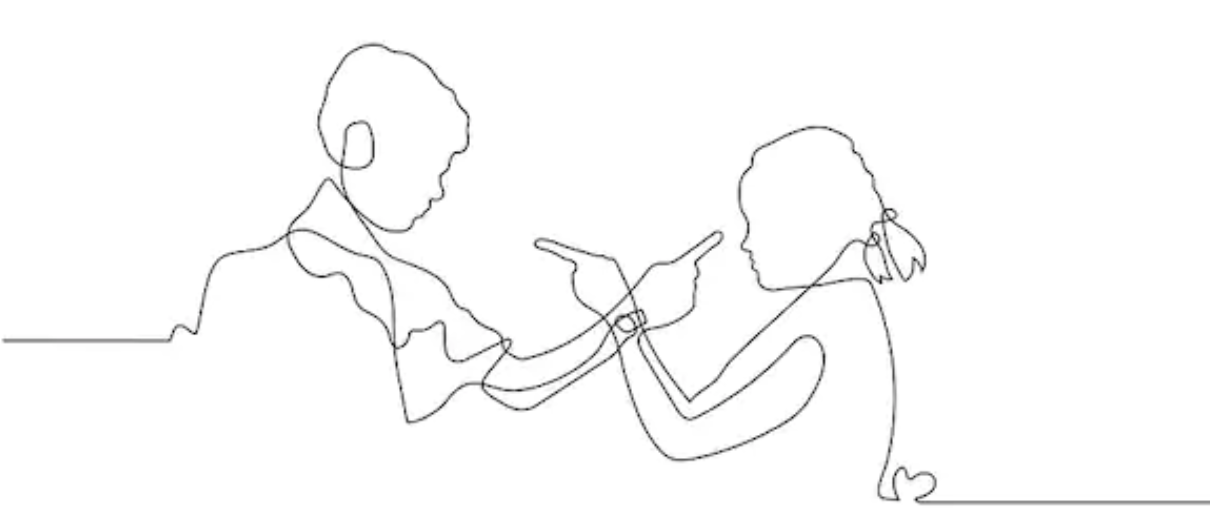 Stage -  La peur : Aller vers une réponse ajustée à la situation